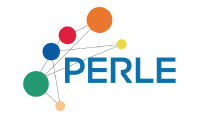 PERLE Management Board Meeting

Meeting Agenda:
- Project Status - Walid- Timelines + Milestones - Max- WBS First Draft - Walid- AoB
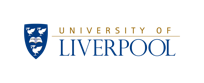 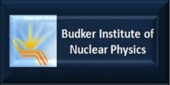 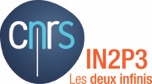 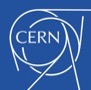 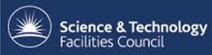 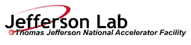 14/10/2020
W. KAABI - IJCLab – PERLE Management Board Meeting
1
Project Status
Composition of the PERLE Management Board:

A. Bogacz (JLAB)
P. Duthil (IJCLab)
F. Gerick (CERN)
B. Militsyn (Daresbury)
E. Levitchev (BINP)
F. Marhauser (JLAB)
C. Vallerand (IJCLab)
And 
M. Klein (UoL)
W. Kaabi (IJCLab)
14/10/2020
W. KAABI - IJCLab – PERLE Management Board Meeting
2
Project Status
Status of the Collaboration Agreement signatures:

Feedbacks from IN2P3-CNRS lead to some modifications  2nd draft presented to CB (July 24th),  released and circulated to the collaborator.
Positive preliminary answer from DoE for the signature of the CA and an ICRADA between JLAB and IJCLab is drafted and under discussion currently before signature.
UoL is ready to sign the CA. BINP too (TBC) as we already collaborate within the CREMLINplus project ( European H2020 program).
Daresbury and CERN are waiting for the feedback of their legal services.
14/10/2020
W. KAABI - IJCLab – PERLE Management Board Meeting
3
Project Status
Work on Progress for the injection line design (Ben Hounsell PhD).
Post-doc position hiring process: Lattice and optics optimisation + beam dynamics studies. 
short list of 3 candidates selected, will be contacted this week. 
Recent interactions with several projects/program and communities: 
ERL as an electron source for e-RIB interaction (Future program at GANIL-France)
ERL as an electron Cooler for EIC (EIC workshop)
Submission of a Snowmass paper on PERLE project.
14/10/2020
W. KAABI - IJCLab – PERLE Management Board Meeting
4